Železné hory
SOFIA S.
ANDREA P.
2018/2019                       II.A
Poloha na mape
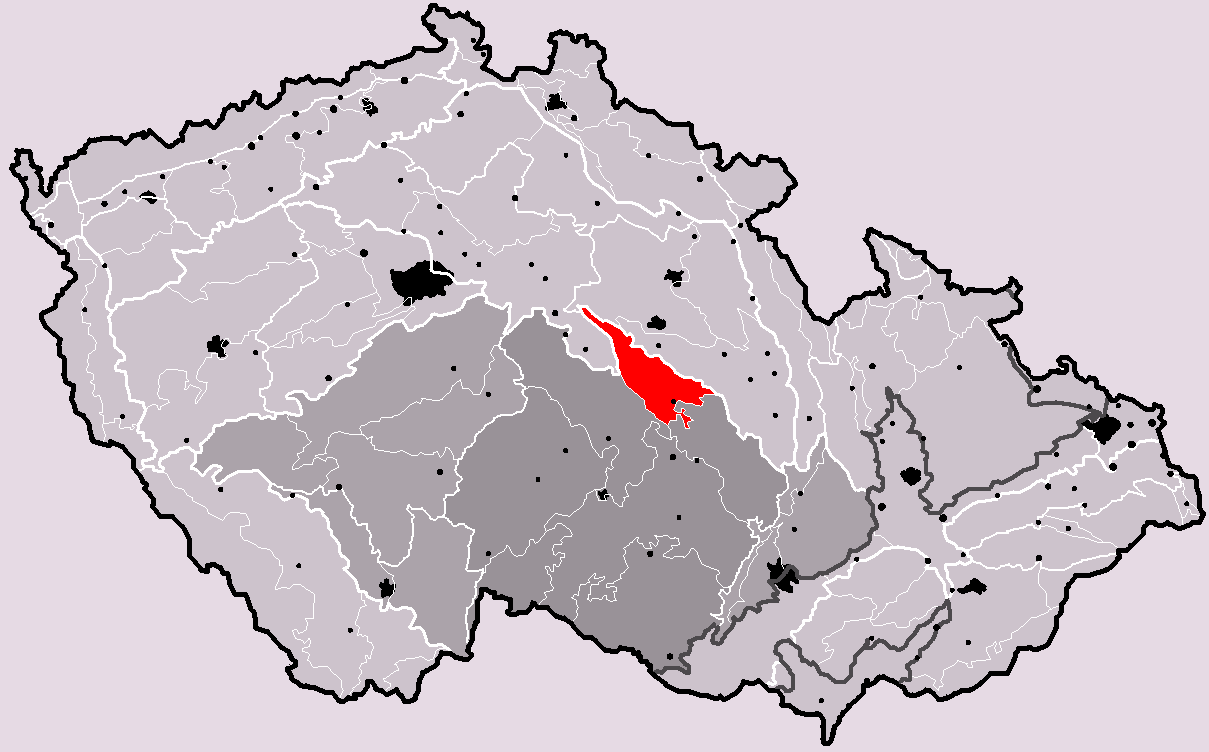 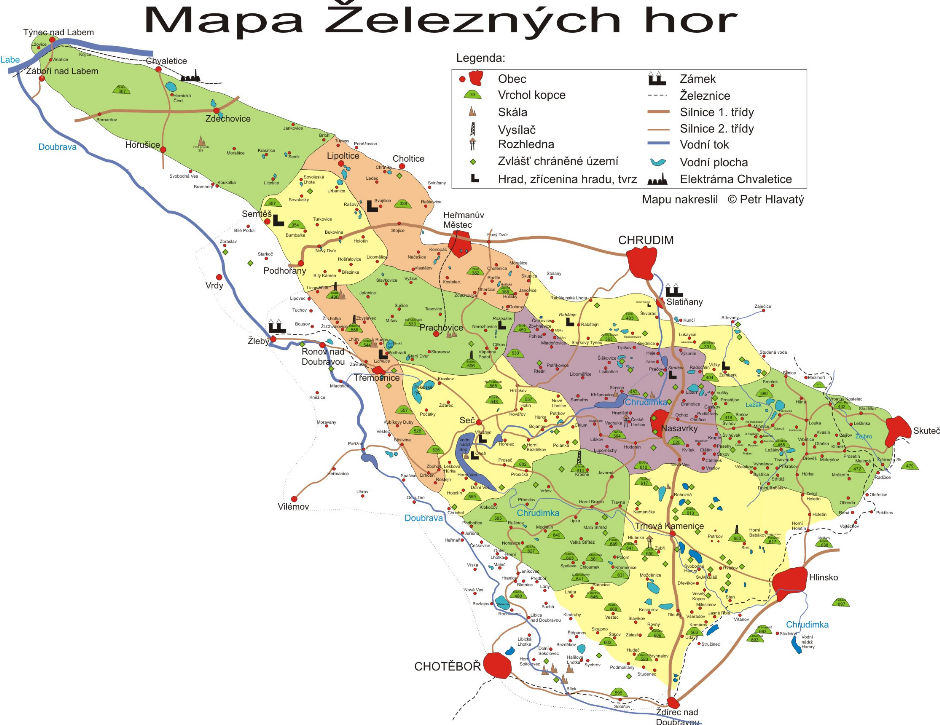 Rozloha
761,8 km²
Najznámejšie štíty
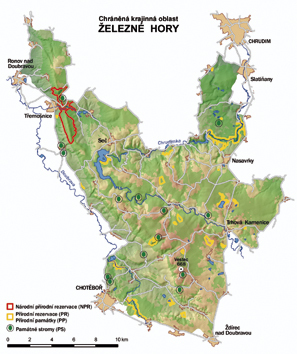 Peškův vrch - 716,8 m 
Pešava - 697,0 m
Dědovský kopec - 675,6 m
Vojtěchův kopec - 673,8 m
Vestec -  668,0 m
Spálava - 662,9 m
Zuberský vrch - 650,8 m
Polom - 648,6 m
Vodné nádrže
Seč - celkový objem nádrže 21,795 milionov m³
Křižanovice – maximálna zatopená plocha dosahuje 31,8 ha
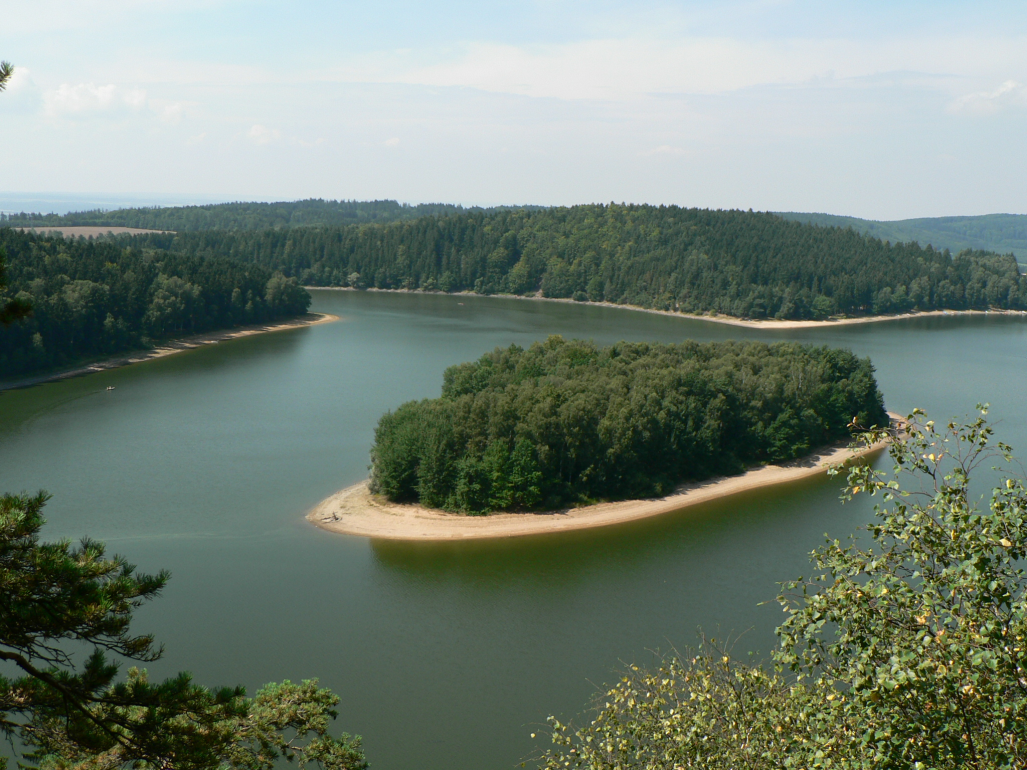 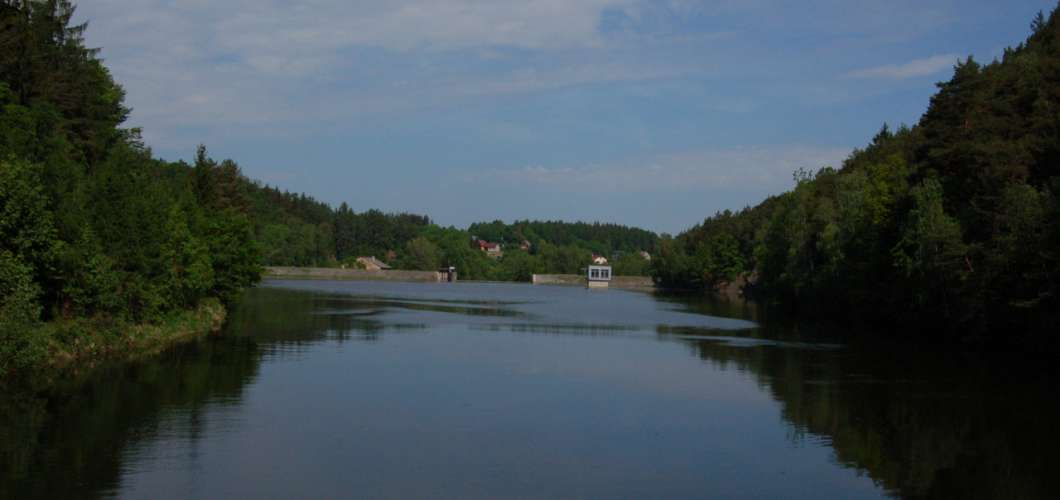 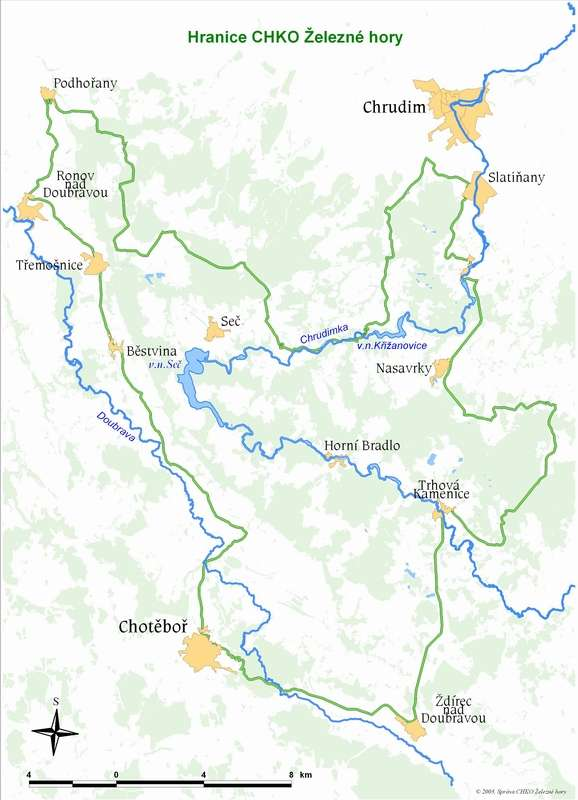 rieky
Labe - preteká Chvaletickou pahorkatinou v dĺžke cca 3 km 
Chrudimka - najvýznamnejšia rieka Sečské vrchoviny
Doubrava - odvodňuje Podhradskou kotlinu (Zlatý potok) a juhozápadný železnohorský chrbát.
Svratka - odvodňuje malé územie Kameničské vrchoviny v oblasti Svratouchu a Herálce
rastlinstvo
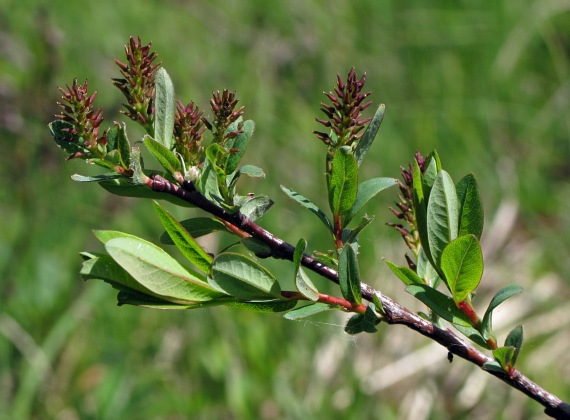 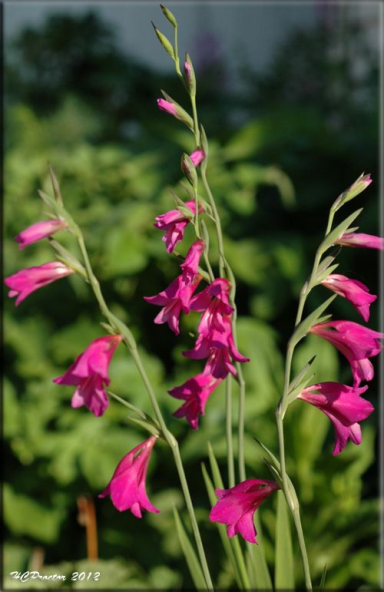 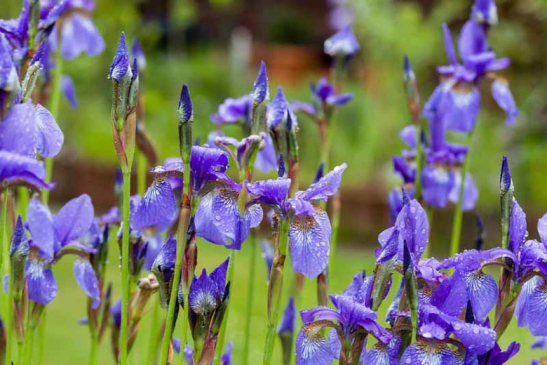 vrba borůvkovitá (Salix myrtilloides) 
mečík střechovitý (Gladiolus imbricatus)
kosatec sibiřský (Iris sibirica)
kruštík bahenní (Epipactis palustris)
vachta trojlistá (Menyanthes trifoliata)
rosnatka okrouhlolistá (Drosera rotundifolia)
hořec brvitý (Gentianopsis ciliata)
záraza vyšší (Orobanche elatior) 
 bradáček vejčitý (Listera ovata)  
Klokočovská lípa - je považovaná za najstaršiu lipu v Čechách.
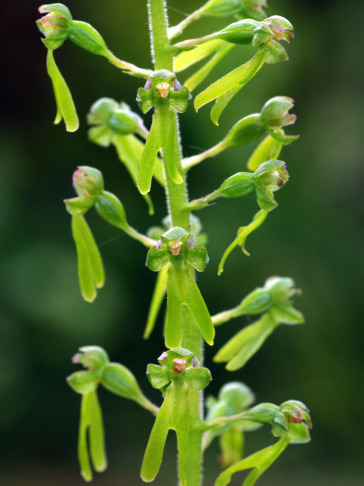 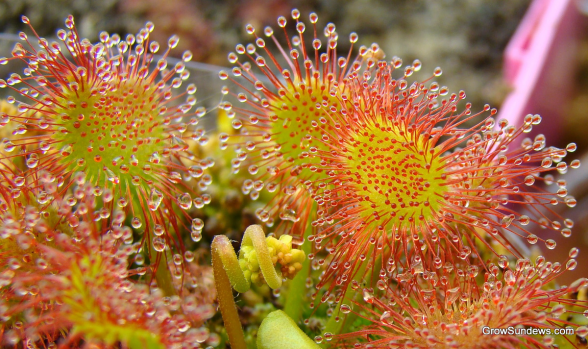 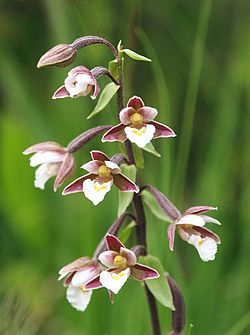 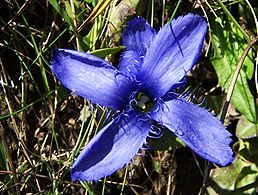 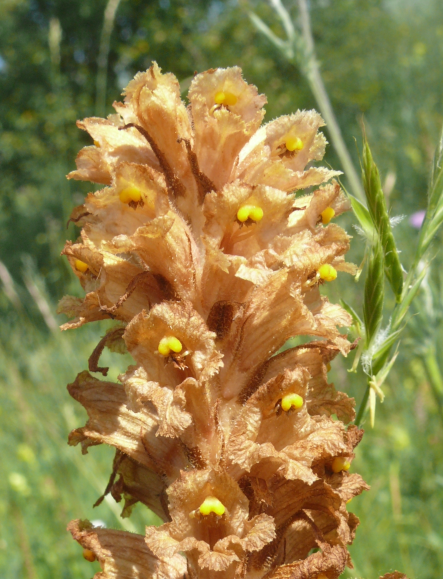 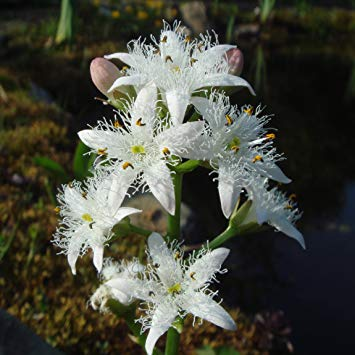 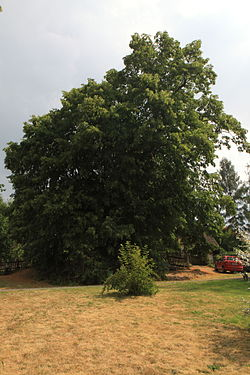 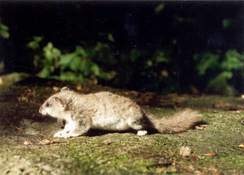 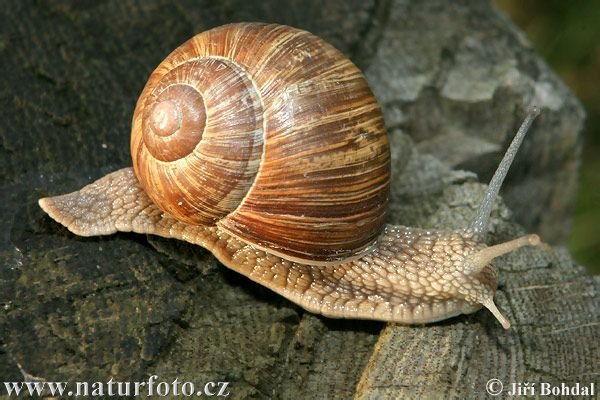 živočíchy
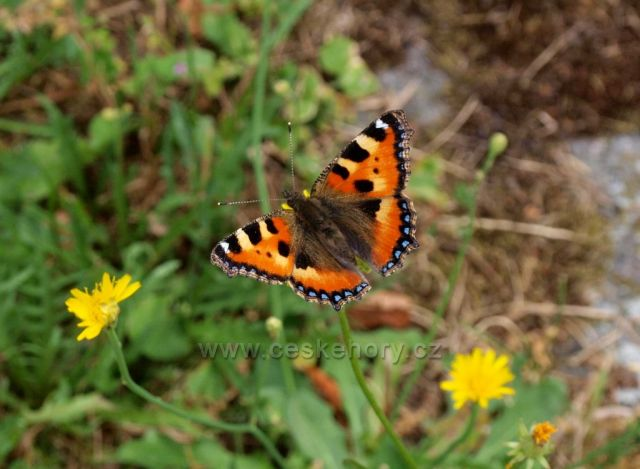 Plch velký (Glis glis)
Měkkýši
Ryby
Obojživelníky
Plazi
Ptáci
Savci
Motýli
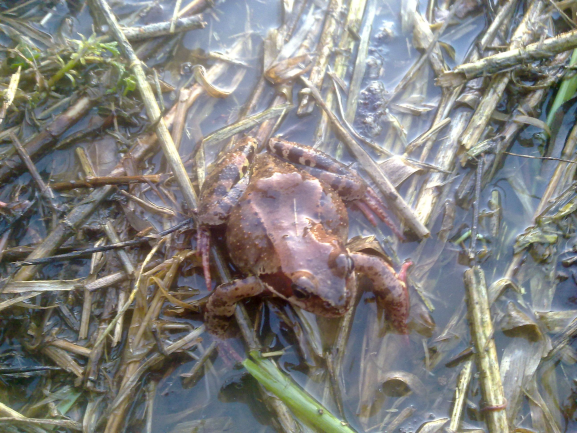 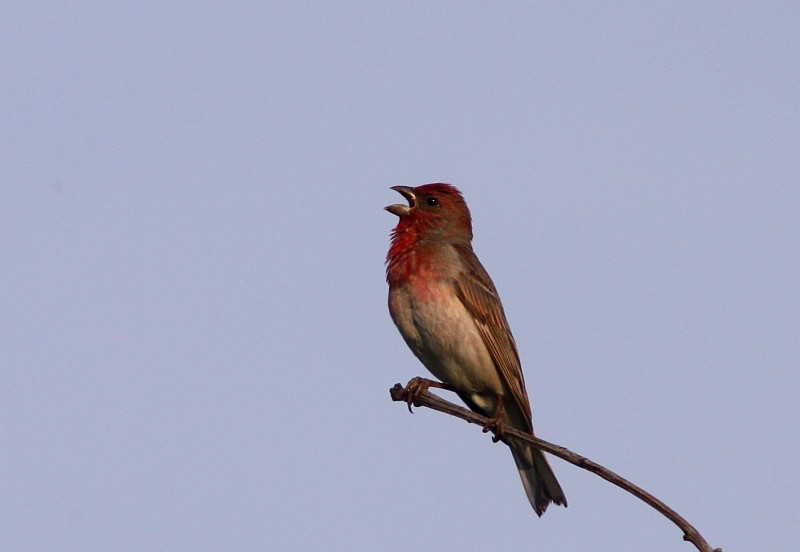 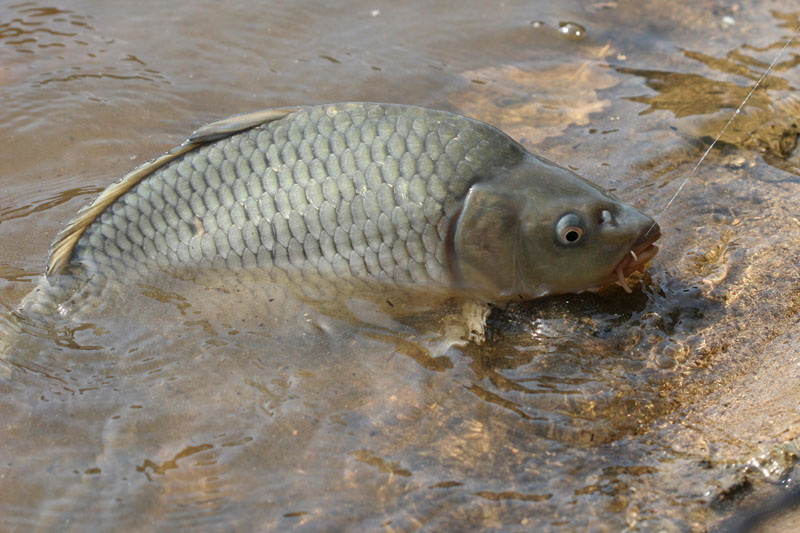 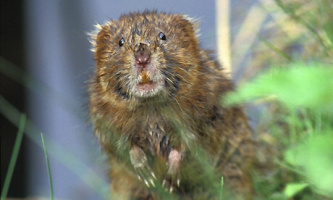 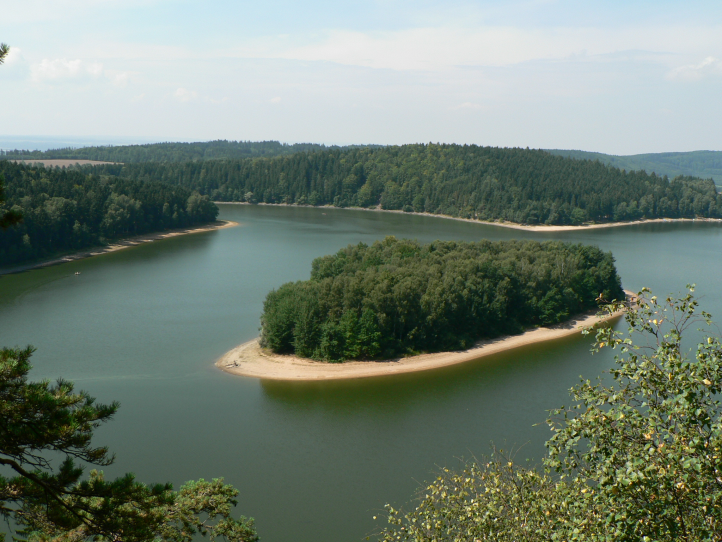 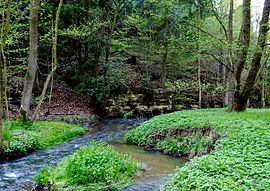 zaujímavosti
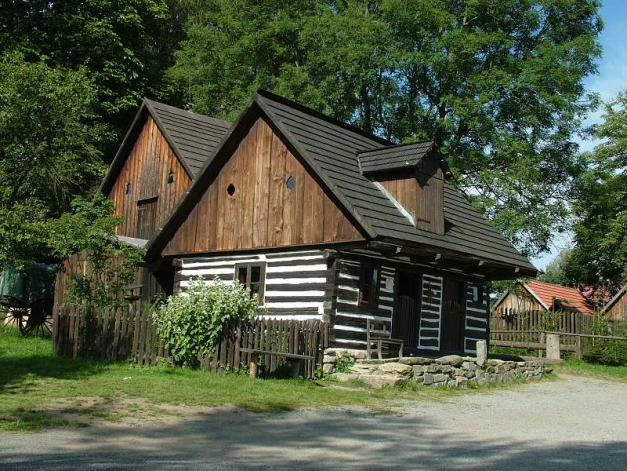 Zrúcanina hradu Oheb a Vildštejn
Prírodná rezervácia Oheb
Seč
Skanzen Súbor ľudových stavieb Vysočina
Horní Bradlo – prales
Zrúcanina hradu Lichnice
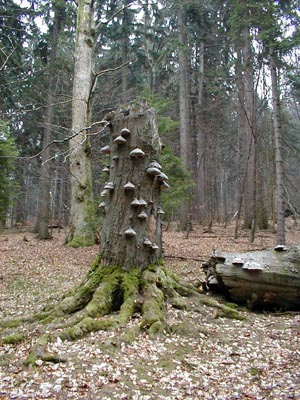 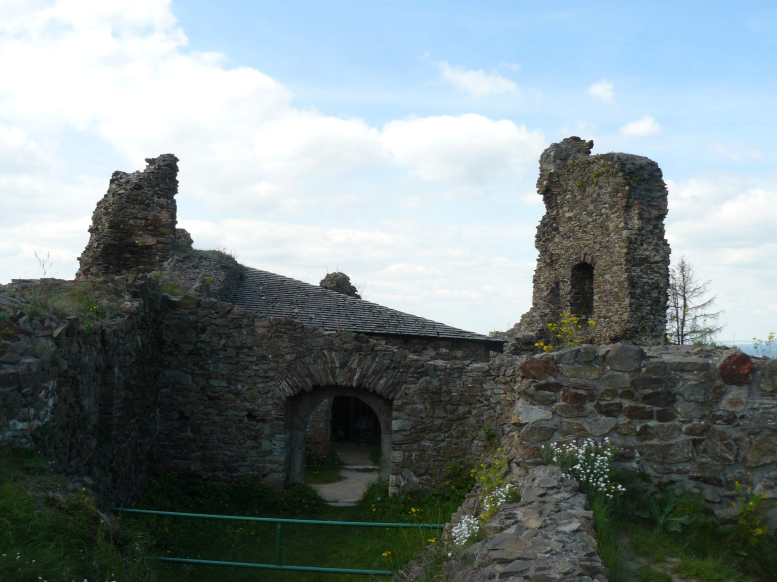 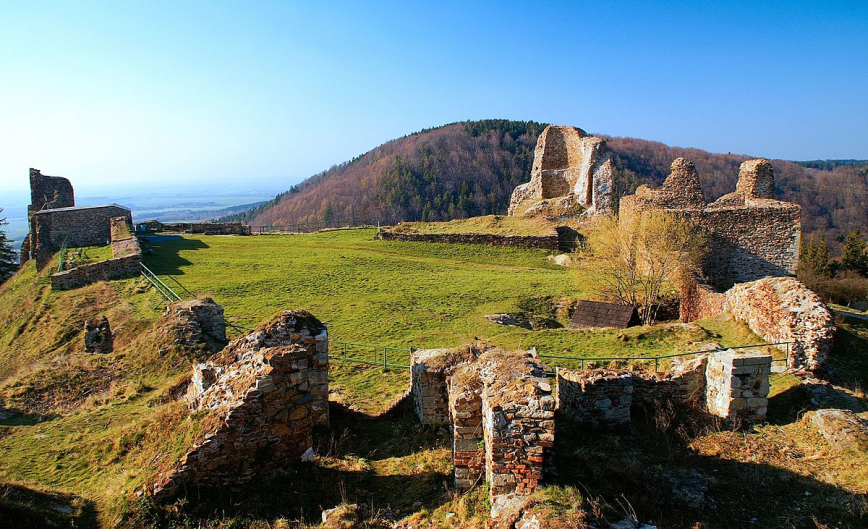 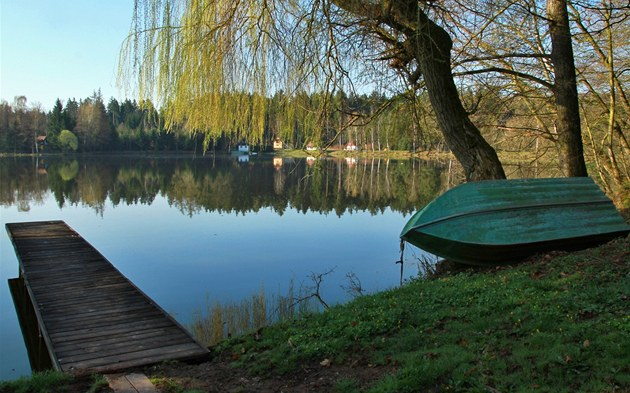 Typy na dovolenku
Geocyklistická cesta v Železných horách
Výlet kuzelným údolím Doubravy
Peklo okolo Zlatého potoka
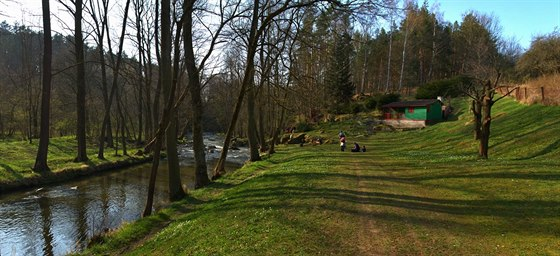 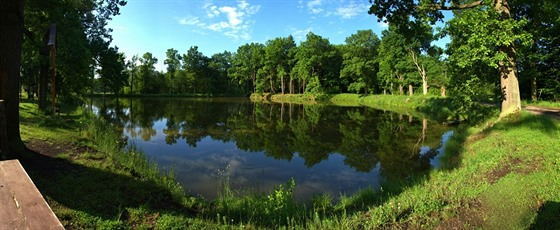 Ubytovacie služby
Penzion Lacembok
Hotel Kapitán
Hotel Styl
Penzion Bene
Areál Botanika
Penzion Slávka
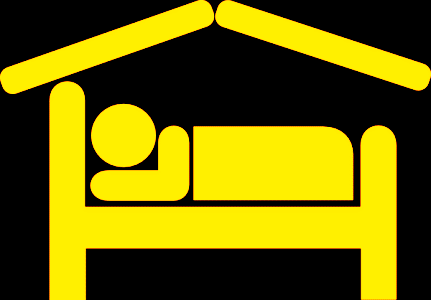 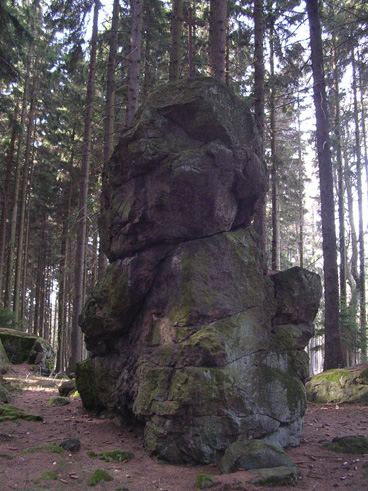 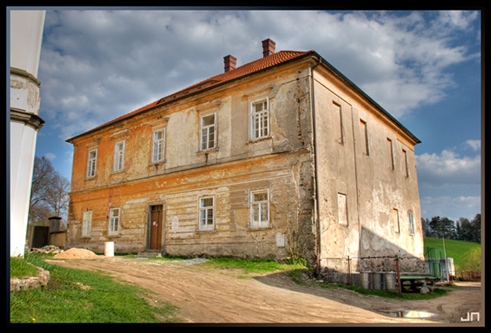 Turistické trasy
Skalní tor u Rohozné
Múzeum v Trhové Kamenici
Múzeum bábok Chrudim

https://youtu.be/QlDWx90lVm4
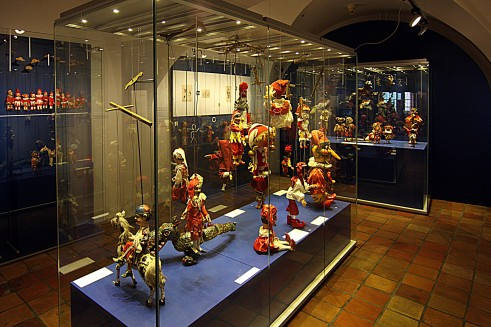 5 naj... Železné hory
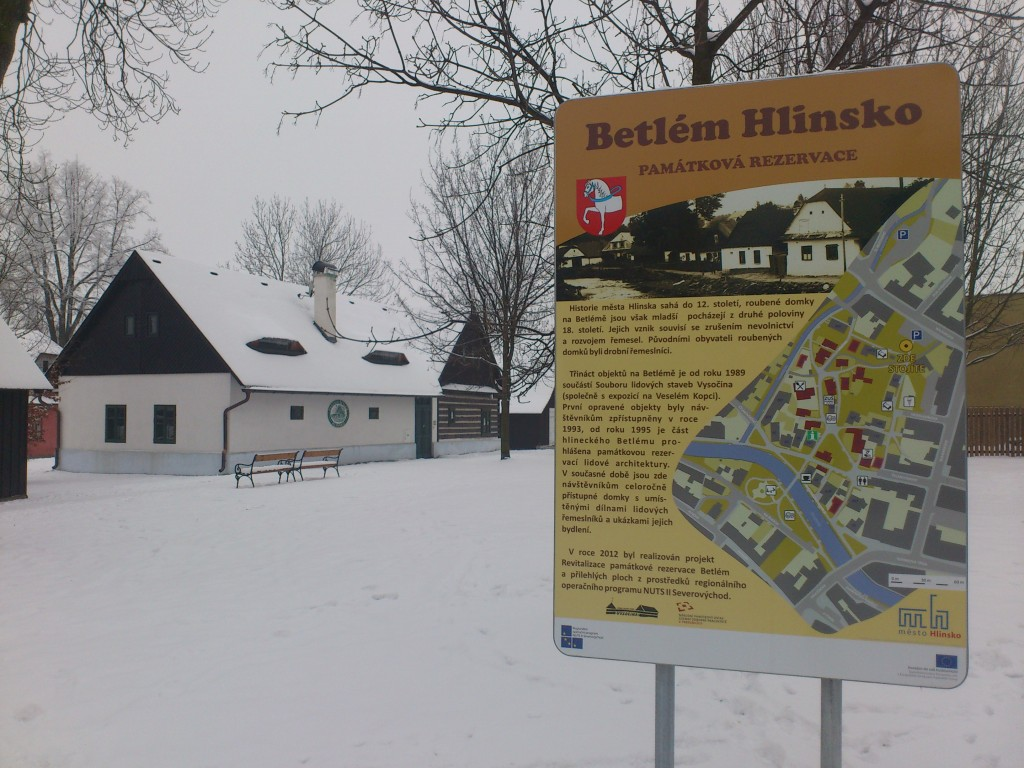 Múzeum bábok 
Geopark
Hlinecký betlehem 
Podhradie v Železných horách 
Strádov
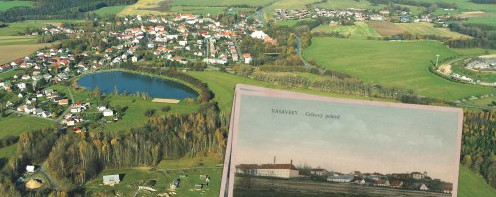 VIDEÁ
Železné hory .......https://youtu.be/bhs6gOTU6UU
Cyklotrasy .......https://youtu.be/QlDWx90lVm4 
Cyklotrasy........https://youtu.be/uJLQ8ZVQ1yo 
 Železné hory ......https://youtu.be/WtmcUnLhRlg
zdroje
www.cittadella.cz/europarc/index.php?p=flora&site=CHKO_zelezne_hory_cz
http://zeleznehory.ochranaprirody.cz/charakteristika-oblasti/fauna/
https://cs.wikipedia.org/wiki/Vestec_(hora
http://www.rekreos.cz/zajimava-mista-v-nbsp-zeleznych-horach/d-1007/p1=56
https://cestovani.idnes.cz/tipy-na-vylet-zelezne-hory-dd0-/tipy-na-vylet.aspx?klic=37081 
http://www.zeleznehory.net/
Ďakujeme za pozornosť!
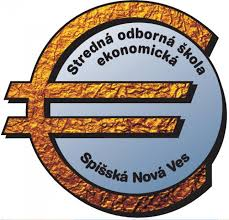